Business Analytics and Decision Making
Vojtěch Přibyla
O mně
Vzdělání
MBA controlling (WU executive academy)
US internship University of Minnesota, Cisco, Thomson & Reuters, Caribou Coffee
Aplikovaná matematika (Masarykova univerzita)
Hospodářská politika (Masarykova univerzita)

Pracovní zkušenosti
Operační ředitel
Externí kunzultant
Projektový manažer
O vás, proč tu dnes jste?
Zkušenosti & motivace & očekávání
O předmětu
Struktura předmětu
IT
Finance
Production units
Business development
Core Units
Support 
functions
Struktura
firmy
HR
Marketing
Operations
Sales
CRM
Risk management
Planning & Budgeting
Firemní 
Procesy
ERP
EVA
Statistika
Mode
Mean
Median
Skewness
Custosis
Frequency
Distribution
Regresion
Excel
Mode, mean..
Descriptions statistics
Histograms
Conditional formating
Index
Mach
What if analysis
Pivot tables
Look up function
Harmonogram
Syllabus.xlsx
Administrativa
Přístup: očekávám aktivní účast a zapojení do diskuze, preferuji americký styl učení
Pravidla: užitečné vs. zajímavé, moje role & vaše role, parkoviště

Hodnocení předmětu 
 Závěrečná zkouška: 50 % (30 % písemná, 20 % ústní) 
 Aktivní účast na hodinách: 10 % (subjektivní parametr)
 Případové studie: 20 % + 20 % (2x excel + prezentace v hodině, skupiny 2 – 4 lidé)
Kvalita zpracování (10 b.)
Smysluplnné užití získaných vědomostí (10 b.)
Přidaná hodnota pro rozhodování manažera (10 b.)
Příběh (10 b.)
Case study (1)
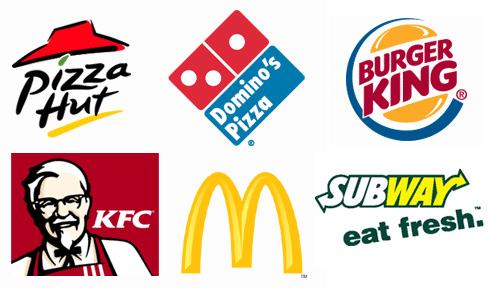 Která kombinace byla nejčastější?
Case study (2)
Google global – která klíčová slova jsou profitabilní?
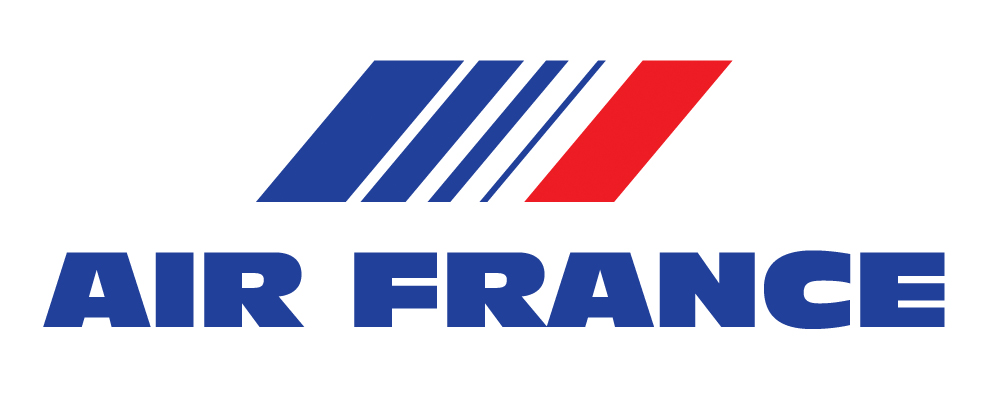 Dotazy ? Přání?
Úkoly
Povinné:
 Založit si vlastní logbook s poznámkami
 Projít si data z ochutnávek
 Kouknout se na videa viz Syllabus